Stredoslovenský futbalový zväzKomisia rozhodcov
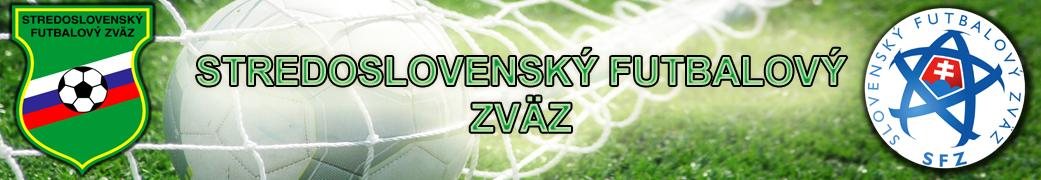 Komisia rozhodcov jeseň 2015
Predseda KR			: Ján Tomčík
Podpredseda KR			: Viliam Vais
Tajomník			: Andrej Hrmo
Technický úsek			: Miroslava Migaľová
Obsadzovací úsek			: Ľudovít Perašín
Projekt Talent			: Ivan Roštár
Školiaci úsek			: Michal Očenáš
Fyzická príprava a fyzické previerky	: Karol Poláček
Vedúci úseku DZ                                   : Karol Poláček
Analýza sťažností a hospodár KR	: Miroslav Fajčík
Video úsek a správca webu	: Milan Staník
Stredoslovenský futbalový zväzKomisia rozhodcov
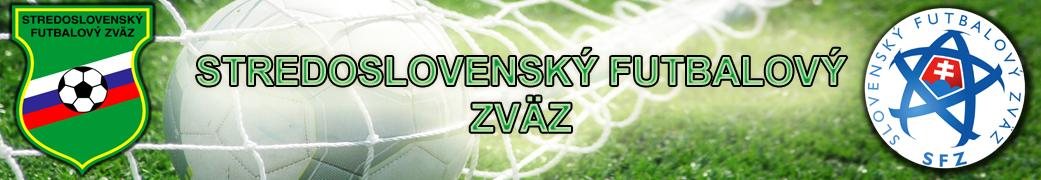 Jeseň 2015
Zasadnutia KR SsFZ
Banská Bystrica 9.7.2015  - príprava letného seminára a fyzických previerok
Banská Bystrica 5.8.2015  
Banská Bystrica 28.8.2015 
Banská bystrica 10.9.2015
Banská Bystrica 1.10.2015
Banská Bystrica 29.10.2015
Banská Bystrica 5.11.2015
Nominačná listina rozhodcov2015/2016
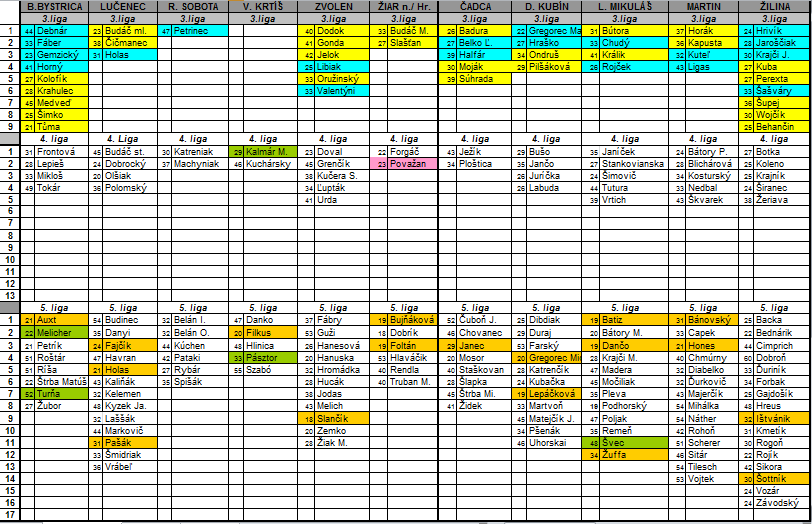 Nominačná listina delegátov2015/2016
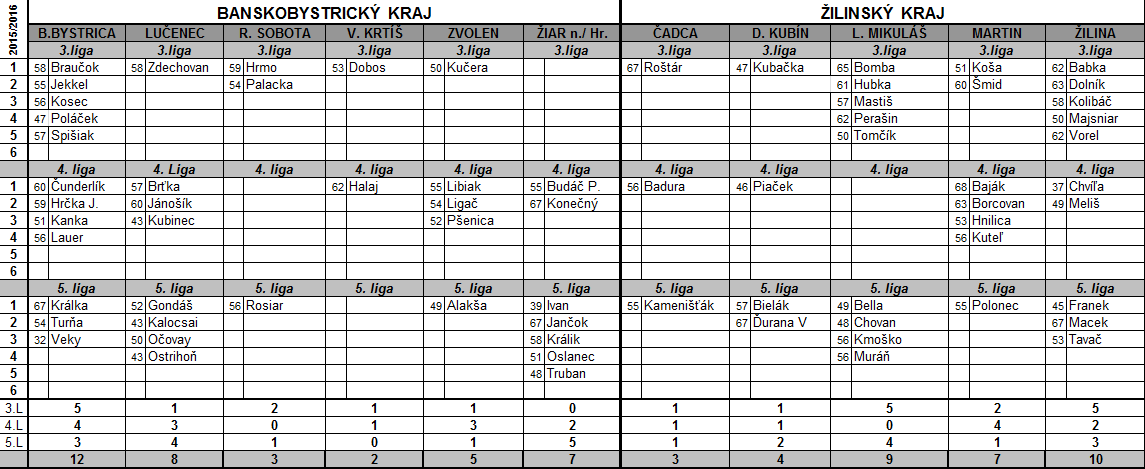 Stredoslovenský futbalový zväzKomisia rozhodcov
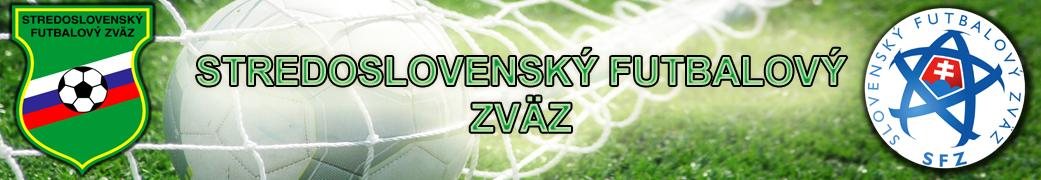 Vyhodnotenie súťaže dospelých
Jeseň 2015
Riešené sťažnosti a námietky (vrátane mládežníckych stretnutí)
			   Jeseň 2014	Jar 2015		Jeseň 2015

Spolu			:   42		28		25

Opodstatnené		:   7		3		3
Čiastočne opodstatnené	:   5		3		6
Neopodstatnené		:   30		22		16
							+ 2 podnety od diváka
							( z toho 4 x mládež)
Stredoslovenský futbalový zväzKomisia rozhodcov
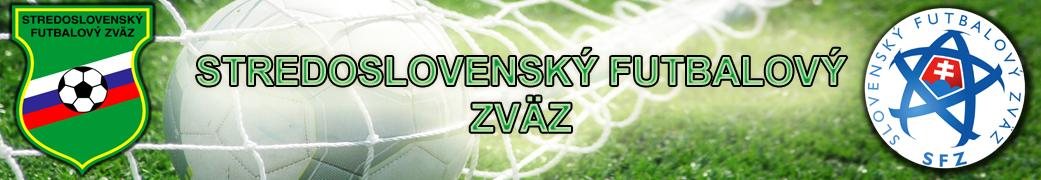 PREHĽAD hodnotenia s sťažností JESEŇ 2015
Stredoslovenský futbalový zväzKomisia rozhodcov
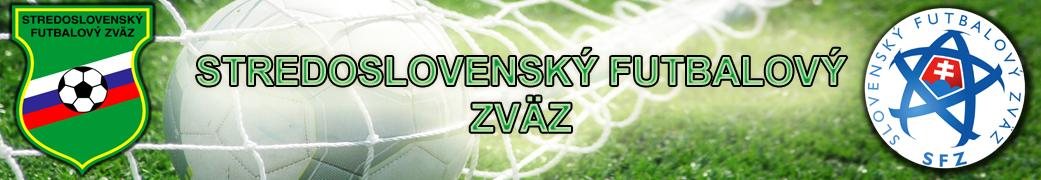 Prehľad výkonnosti R po jesennej časti 2015 podľa hodnotenia DZ
Stredoslovenský futbalový zväzKomisia rozhodcov
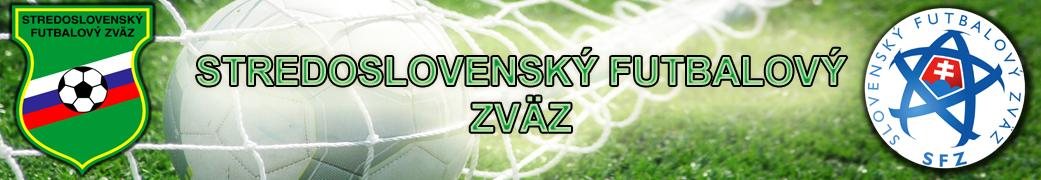 Stredoslovenský futbalový zväzKomisia rozhodcov
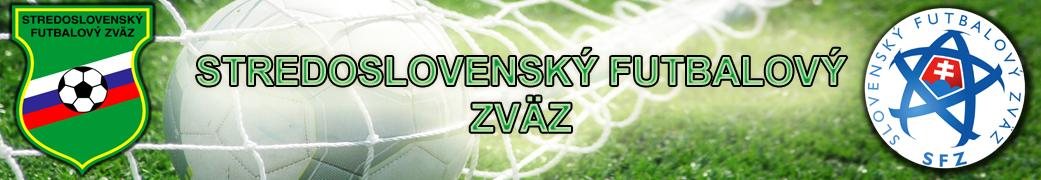